Для детей старшего дошкольного возрастаПодготовила Малахова С.В. МБДОУ № 54 г. Керчь
Как выращивали хлеб наши предки
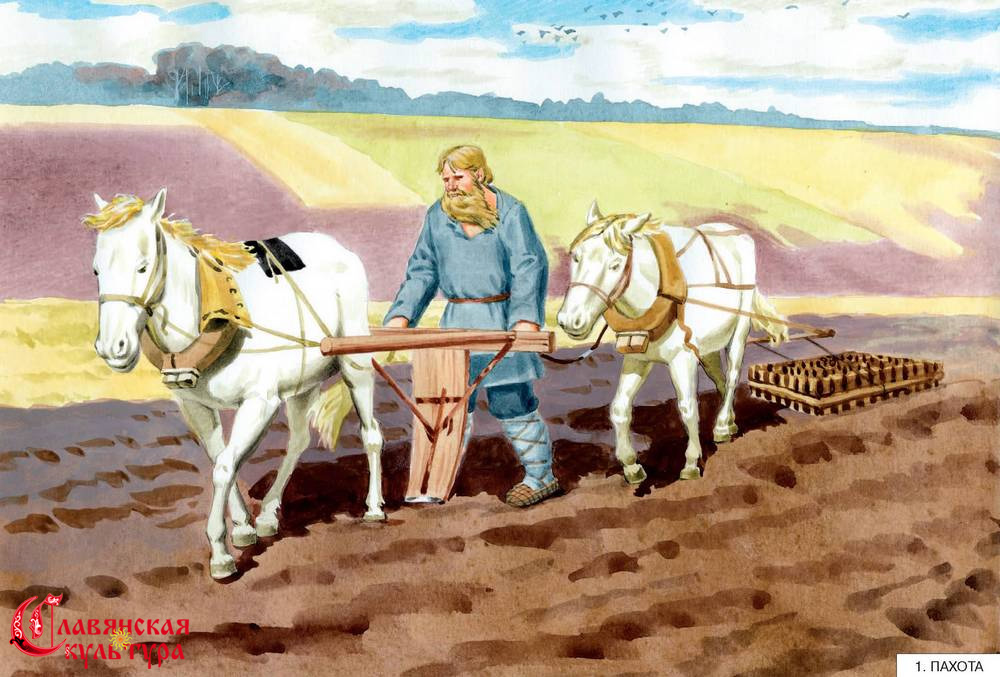 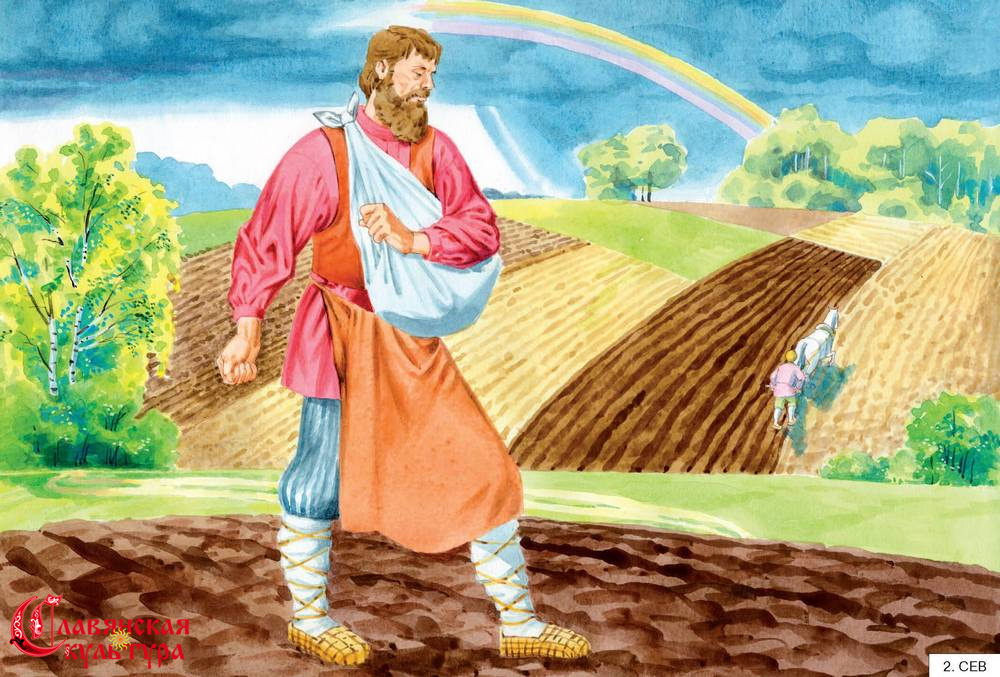 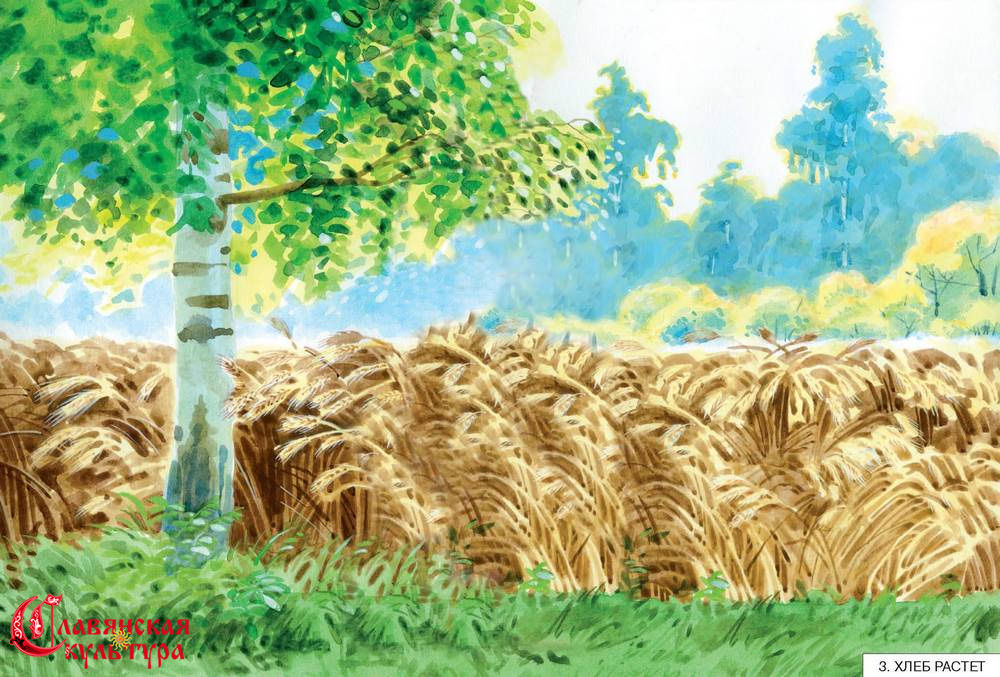 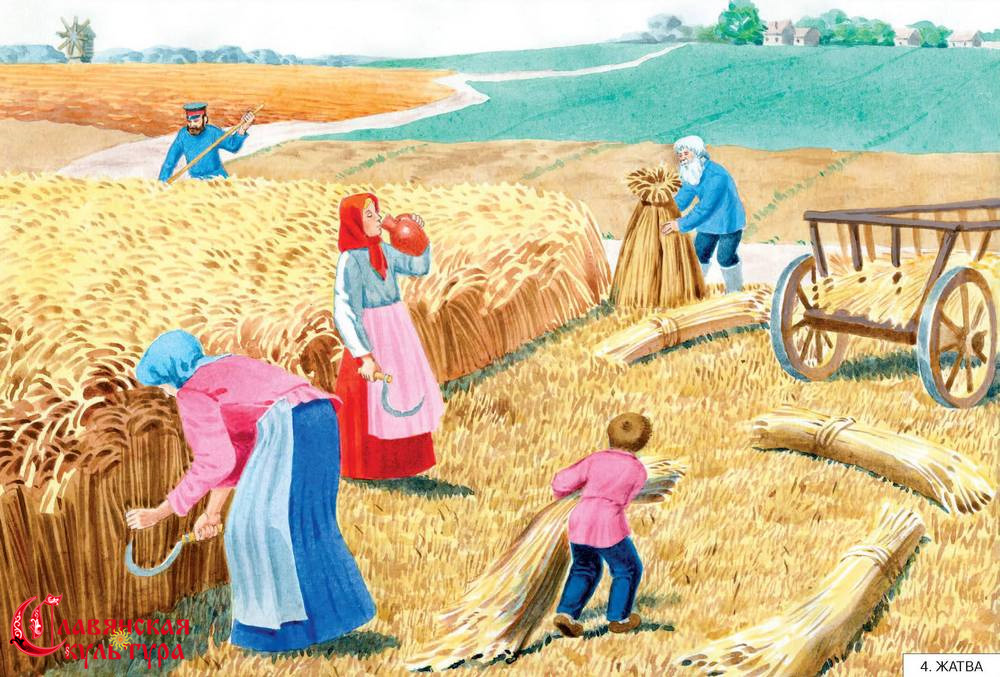 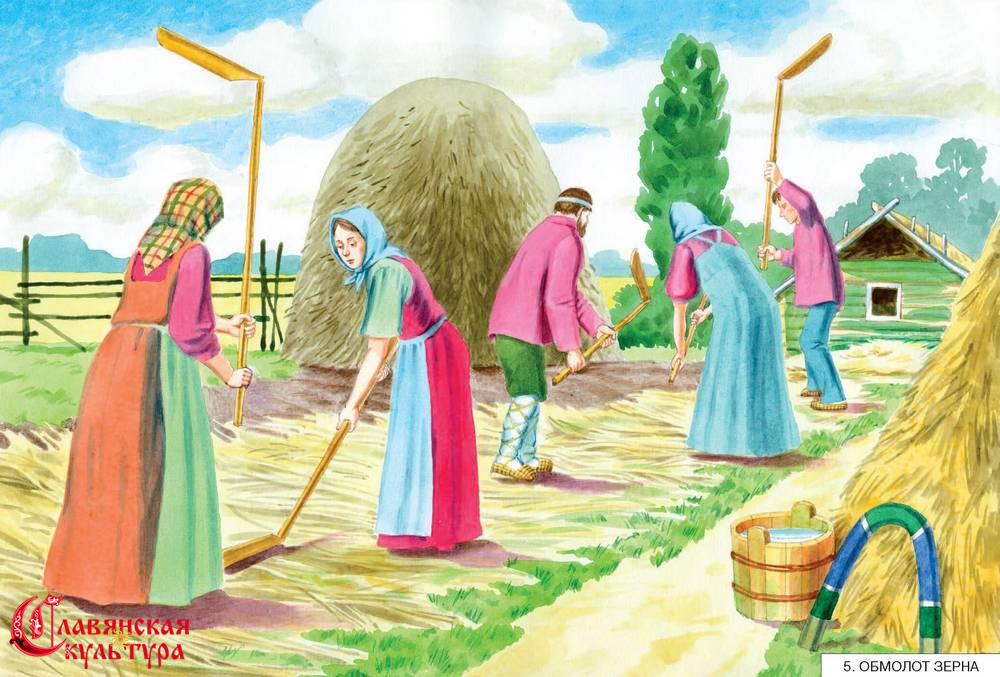 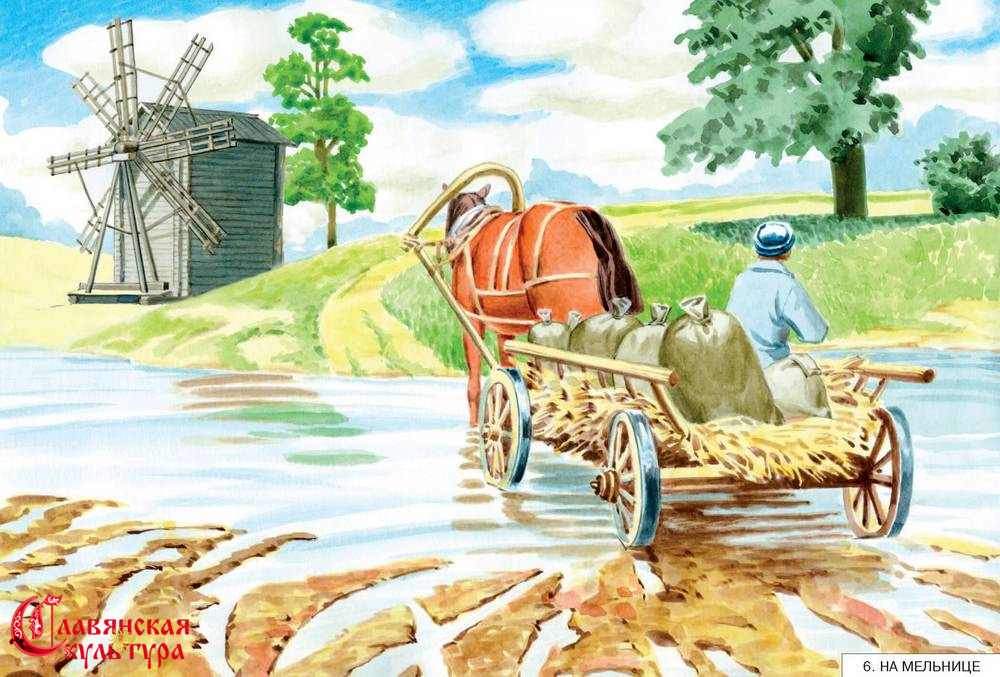 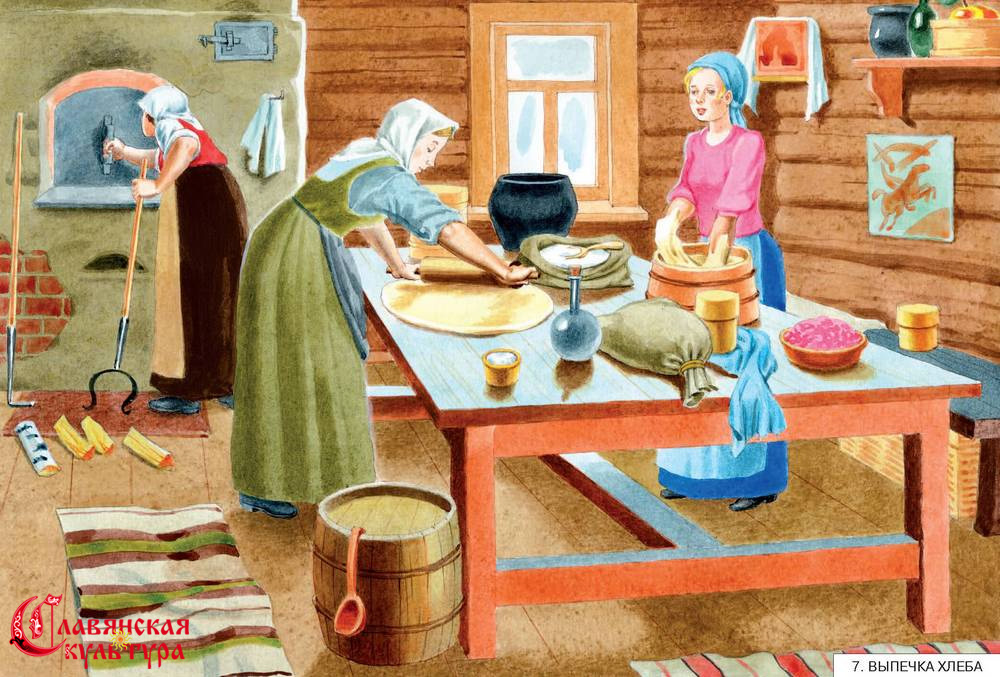 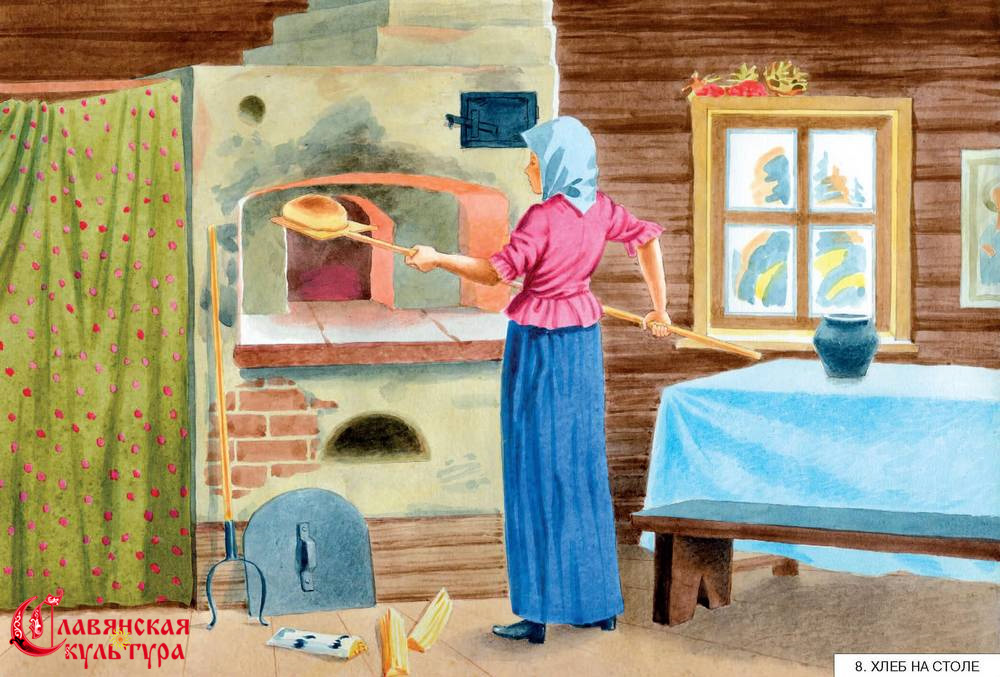